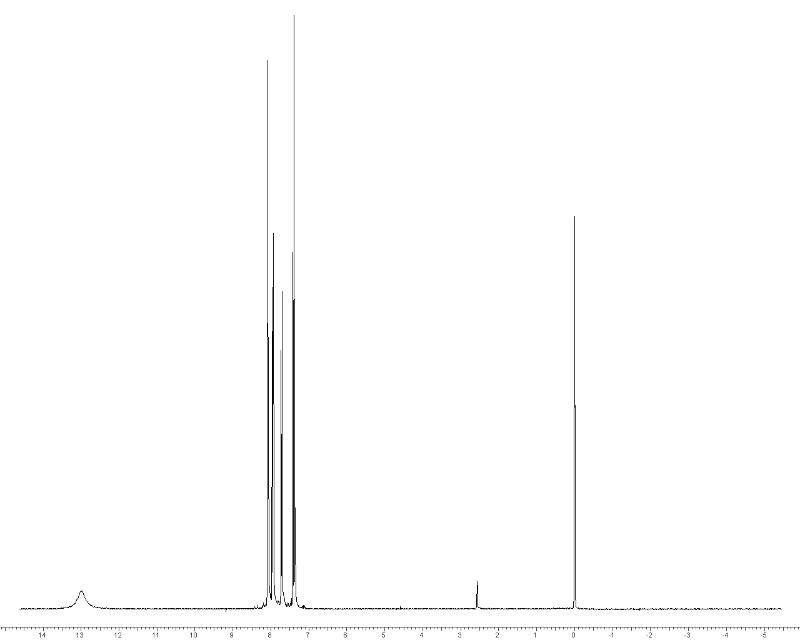 CAS Number:

[585-76-2]
t, 1 H
s, 1 H
d, 1 H
d, 1 H
Trace 
solvent
bs, 1 H
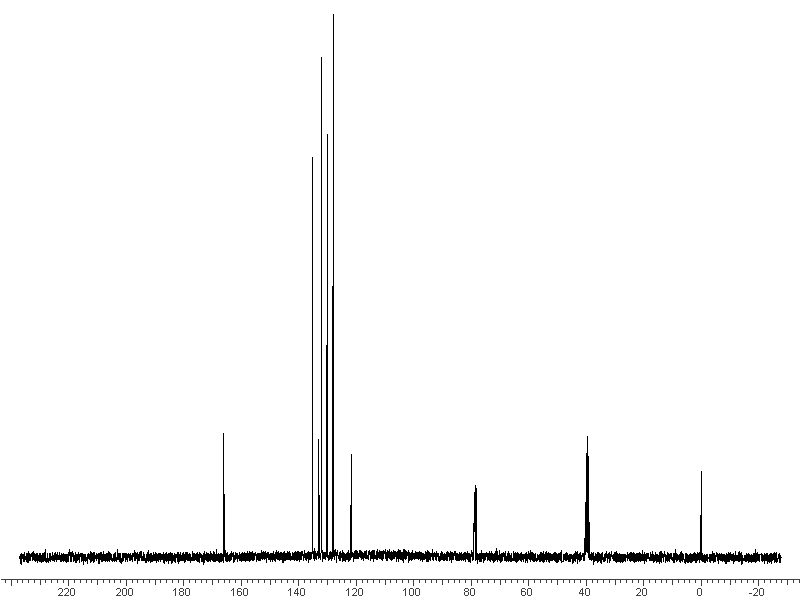 DMSO
CDCl3
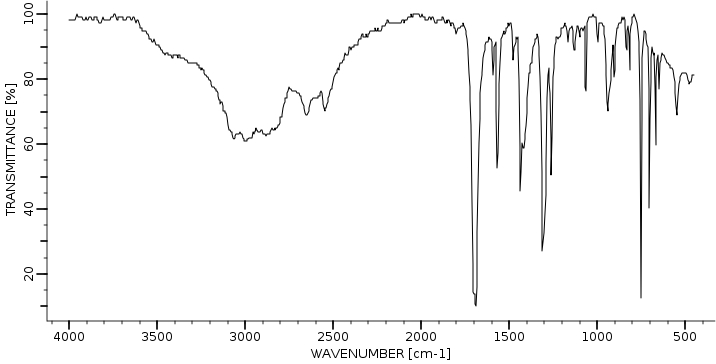 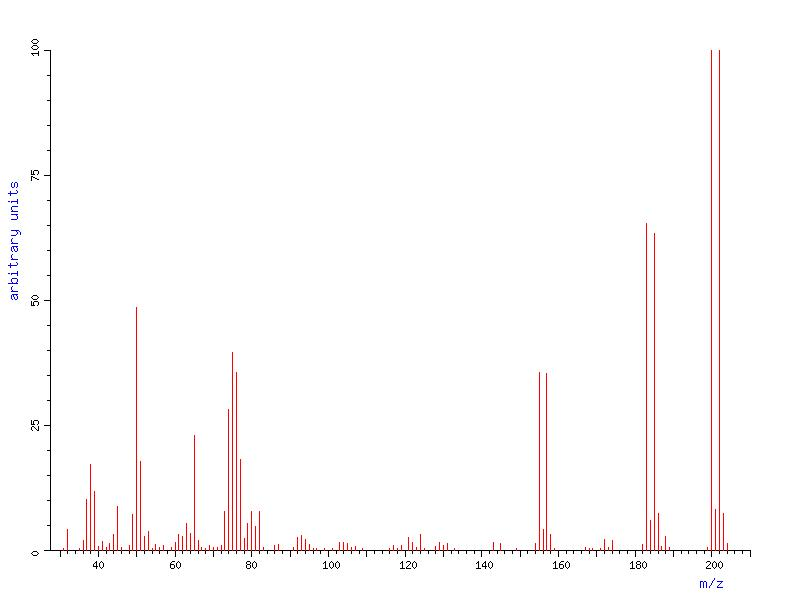 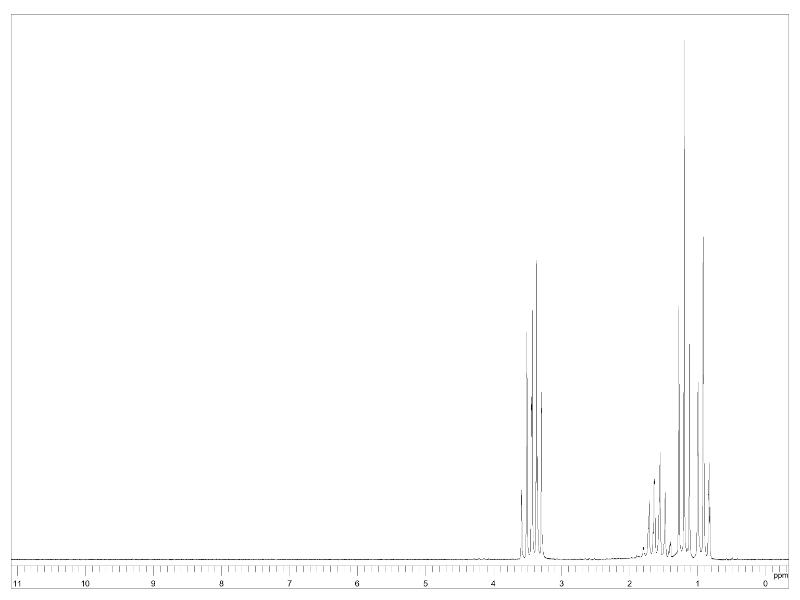 [628-32-0]
t, 3 H
t, 3 H
m, 4 H
h, 2 H
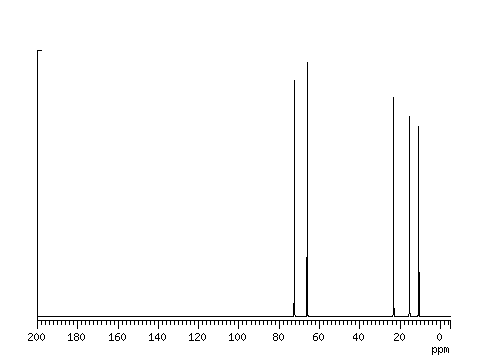 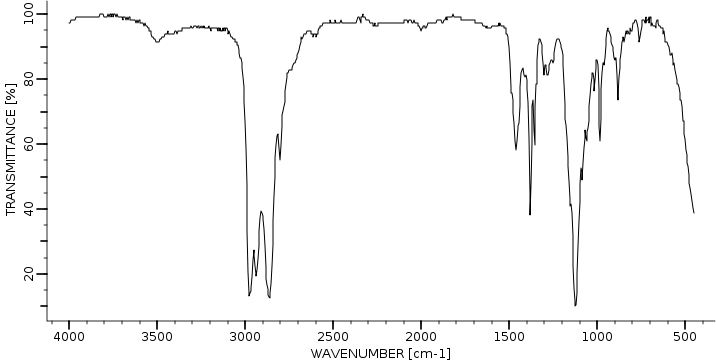 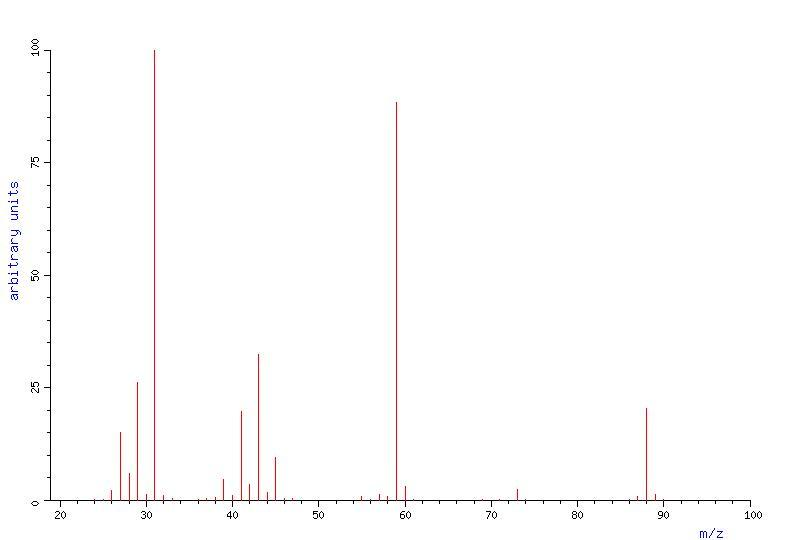